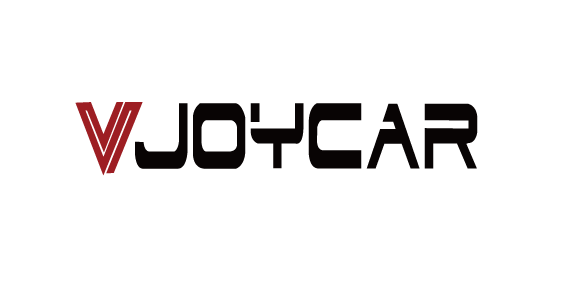 Professional Tracking System For Containers

SL411 is a universal compact intelligent terminal for containers. The main equipment can be flexibly installed nearby the Container Vent. Professional IoT battery, low battery consumption, waterproof level IP67, GPS + WiFi + LBS triple positioning chipset, global roaming SIM card pre-installed, wire/wireless door sensor…
Product features
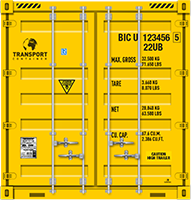 Installation appearance
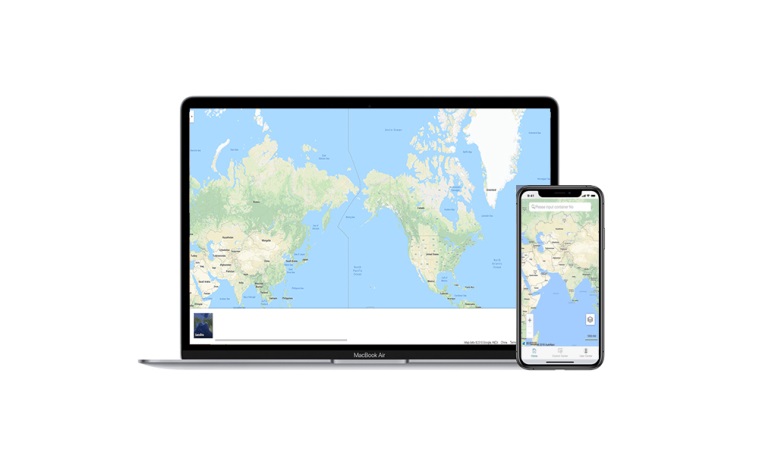 Intelligent container management platform
Technical specifications
Professional GPS Tracking System for Containers
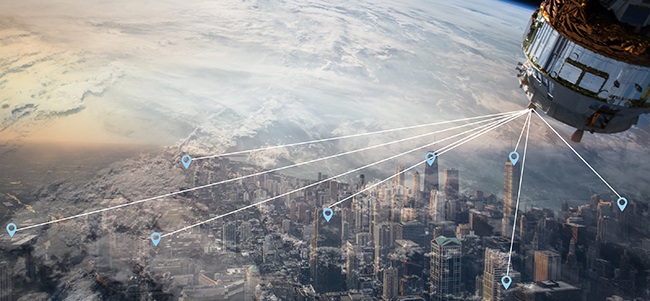 Smart Container | Container Positioning| Container Monitoring | Container Tracker | Container GPS